ВНЕШНИЕ ПРИЧИНЫ СМЕРТИОпределение, история, современные особенности.
Подготовил:
Фаттахов Т.А.
Слайд 1
Определение
К внешним причинам смерти относятся те причины, которые вызваны не болезнями, а различными внешними воздействиями. Они могут быть умышленными (убийства и самоубийства) или неумышленными (несчастные случаи, связанные с транспортным движением или вызванные огнем; утопления; отравления; падения), выделяют также повреждения с неопределенными намерениями.
Слайд 2
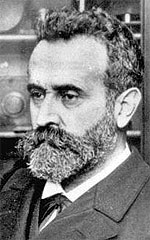 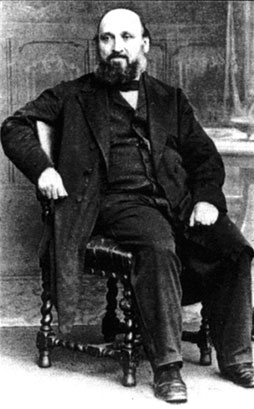 Уильям Фарр (Farr) - 1807-1883
Жак Бертильон (1851-1922)
Первого Международного статистического конгресса, состоявшегося в Брюсселе в 1853 г. 
На следующем Конгрессе, проходившем в Париже в 1855 г., Фaрр и д'Эспин представили два отдельных списка, основанных на совершенно разных принципах.

Схема Фарра заключалась в том, что для всех практических и эпидемиологических целей статистические данные о болезнях должны быть сгруппированы следующим образом:

Эпидемические болезни
Общие (органические, системные) болезни
Болезни, подразделявшиеся по анатомической локализации
Болезни развития
Болезни, являющиеся прямым следствием насилия (травмы)

Д'Эспин сгруппировал болезни по характеру их проявления:
 подагрические, 
герпетические, 
гемaтические и т.д.. 

Конгресс принял компромиссный список, состоявший из 139 рубрик.
В 1864 году эта клaссификaция была пересмотрена в Париже на основе модели, предложенной У.Фaрром; следующие пересмотры состоялись в 1874, 1880 и 1886 гг. Хотя эта клaссификaция и не получила всеобщего признания, основные принципы ее построения, предложенные У.Фaрром, в том числе принцип группировки болезней по aнaтомической локализации, выдержали испытание временем и легли в основу Международного перечня причин смерти. 

Первая МКБ (перечень причин смерти), предложенная Ж.Бертильоном, была принята Международным статистическим институтом в 1893 г.
С 1900 г. проводятся регулярные пересмотры МКБ: 1900, 1910, 1920, 1929, 1938, 1948, 1955, 1965, 1975, 1989
Слайд 3
Классификация предложенная  Ж. Бертильоном в 1893 году.*
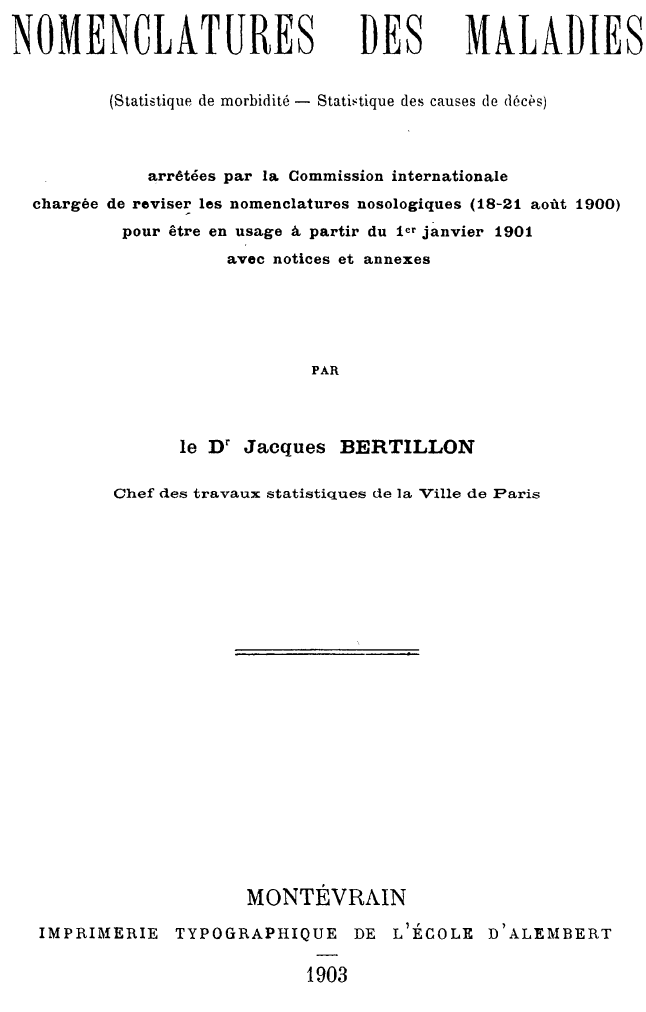 Генеральные заболевания.
Болезни нервной системы и органов чувств.
Болезни кровообращения.
Респираторные заболевания.
Заболевания пищеварительной системы.
Заболевания мочеполовой системы.
Заболевания связанные с рождением ребенка (родильные заболевания).
Кожные заболевания
Болезни органов движения
Пороки развития
Заболевания начальных возрастов.
Старость
Условия производства внешних причин
 Неопределенные причины.
Слайд 4
* http://whqlibdoc.who.int/hist/nomenclatures/1901.pdf
XIII. Условия производства внешних причин*
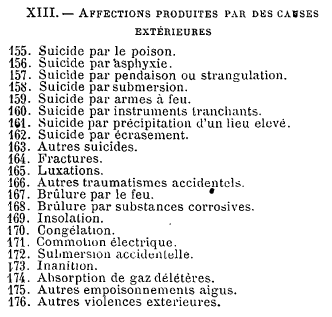 155. Самоубийства ядами.156. Самоубийства от удушья.157. Самоубийства через повешение или удушение.158. Самоубийства, утопления.159. Самоубийства из огнестрельного оружия.160. Самоубийства острыми инструментами.161. Самоубийства путем осаждения из высокое место.162. Самоубийства путем дробления.163. Переломы.164. Вывихи.165. Другие непреднамеренные травмы.166. Ожоги.167. Ожоги от коррозийных веществ.168. Инсоляция (Солнечное облучение).169. Обмораживание.170. Поражения электрическим током.171. Случайного погружения в воду.172. Истощение.173. Перенапряжение (переутомление).
174.Отравление вредными газами.175. Другие виды отравлений.176. Другие внешние формы насилия.
Слайд 5
* http://whqlibdoc.who.int/hist/nomenclatures/1901.pdf
МКБ 10
Класс I. Некоторые инфекционные и паразитарные болезни. (Коды A00-B99)
Класс II. Новообразования. (Коды C00-D48)
Класс III. Болезни крови, кроветворных органов и отдельные нарушения, вовлекающие иммунный механизм. (Коды D50-D89)
Класс IV. Болезни эндокринной системы, расстройства питания и нарушения обмена веществ. (Коды E00-E90)
Класс V. Психические расстройства и расстройства поведения. (Коды F00-F99)
Класс VI. Болезни нервной системы. (Коды G00-G99)
Класс VII. Болезни глаза и его придаточного аппарата. (Коды H00-H59)
Класс VIII. Болезни уха и сосцевидного отростка (Коды H60-H95)
Класс IX. Болезни системы кровообращения. (Коды I00-I99)
Класс Х. Болезни органов дыхания. (Коды J00-J99)
Класс XI. Болезни органов пищеварения. (Коды K00-K93)
Класс XII. Болезни кожи и подкожной клетчатки. (Коды L00-L99)
Класс XIII. Болезни костно-мышечной системы и соединительной ткани. (Коды M00-M99)
Класс XIV. Болезни мочеполовой системы. (Коды N00-N99)
Класс XV. Осложнения беременности, родов и послеродового периода. (Коды O00-O99)
Класс XVI. Отдельные состояния, возникающие в перинатальном периоде. (Коды P00-P96)
Класс XVII. Врожденные аномалии (пороки развития), деформации и хромосомные нарушения. (Коды Q00-Q99)
Класс XVIII. Симптомы, признаки и отклонения от нормы, выявленные при клинических и лабораторных исследованиях, не классифицированные в других рубриках. (Коды R00-R99)
Класс XIX. Травмы, отравления и некоторые другие последствия воздействия внешних причин.(Коды S00-T98)
Класс XX. Внешние причины заболеваемости и смертности. (V01-Y98)
Класс XXI. Факторы, влияющие на состояние здоровья и обращения в учреждения здравоохранения. (Z00-Z99)
Слайд 6
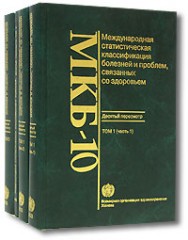 Международная статистическая классификация болезней и проблем, связанных со здоровьем: МКБ-10. В 3-х томах.
В современной классификации внешние причины смерти присутствуют в двух классах - XIX и ХХ. 
XIX класс называется «Травмы, отравления и некоторые другие последствия воздействия внешних причин», в нем описываются медицинские состояния, которые привели к смерти, например, травма головы, шеи, грудной клетки, живота и т.д.независимо от того, как она получена. 
ХХ класс называется «Внешние причины заболеваемости и смертности».  Классы XIX и XX всегда используются вместе. При этом класс «Внешние причины заболеваемости и смертности» является приоритетным из этих двух классов. 
Особенностью отечественной статистики является то, что при травмах и отравлениях за «основной» принимают код класса XIX (S00-Т98) и обязательно используют дополнительный код класса XX (V01-Y89). 
В медицинском свидетельстве о смерти проставляется два кода: по характеру травмы (класс XIX) и по внешней причине травмы (класс XX).
Слайд 7
Класс XIX. Травмы, отравления и некоторые другие последствия воздействия внешних причин.(Коды S00-T98)
1,Блок (S00-S09) - Травмы головы
2. Блок (S10-S19) - Травмы шеи
3. Блок (S20-S29) - Травмы грудной клетки
4. Блок (S30-S39) - Травмы живота, нижней части спины, поясничного отдела позвоночника и таза
5. Блок (S40-S49) - Травмы плечевого пояса и плеча
6. Блок (S50-S59) - Травмы локтя и предплечья
7. Блок (S60-S69) - Травмы запястья и кисти
8. Блок (S70-S79) - Травмы области тазобедренного сустава и бедра
9. Блок (S80-S89) - Травмы колена и голени
10. Блок (S90-S99) - Травмы области голеностопного сустава и стопы
11. Блок (T00-T07) - Травмы, захватывающие несколько областей тела
12. Блок (T08-T14) - Травмы неуточненной части туловища, конечности или области тела
13. Блок (T15-T19) - Последствия проникновения инородного тела через естественные отверстия
14. Блок (T20-T32) - Термические и химические ожоги
15. Блок (T33-T35) - Отморожение
16. Блок (T36-T50) - Отравления лекарственными средствами, медикаментами и биологическими веществами
17. Блок (T51-T65) - Токсическое действие веществ, преимущественно немедицинского назначения
18. Блок (T66-T78) - Другие и неуточненные эффекты воздействия внешних причин
19. Блок (T79) - Некоторые ранние осложнения травмы
20. Блок (T80-T88) - Осложнения хирургических и терапевтических вмешательств, не классифицированные в других рубриках
21. Блок (T90-T98) - Последствия травм, отравлений и других воздействий внешних причин
Слайд 8
В МКБ-10 принят принцип размещения травм по локализации, а внутри рубрики - по виду травмы. При этом отдельным частям тела посвящен один блок, разделенный на  десять трехзначных рубрик, подрубрики которых достаточно однотипны. 
00, 10, 20 и т.д. - поверхностная травма (ссадина, водяной пузырь, ушиб, синяк, заноза, укус насекомого и т.п.);
      01, 11, 21 и т.д. - раны;
      02, 12, 22 и т.д. - переломы;
      03, 13, 23 и т.д. - вывихи, растяжения связочного аппарата;
      04, 14, 24 и т.д. - травма нервов и мозга;
      05, 15, 25 и т.д. - травмы сосудов;
      06, 16, 26 и т.д. - травма мышц, сухожилий или внутренних органов при  травме грудной клетки, живота или таза;
      07, 17, 27 и т.д. - размозжение;
      08, 18, 28 и т.д. - ампутация;
      09, 19, 29 и т.д. - другие и неуточненные травмы.
Большим новшеством МКБ-10 является стремление регистрации отравляющих веществ. В третьем томе содержатся коды около 5,5 тысяч лекарственных средств и химических соединений. При кодировании отравлений следует учитывать причины, приведшие к отравлению.
Слайд 9
Особенностью класса ХIХ является необходимость использования дополнительного кода, характеризующего внешнюю причину травмы, отравления по месту происшествия травмы, характеру занятости при этом пострадавшего, а также указание на пострадавшее лицо и транспортное средство, вызвавшее травму.
Все эти коды помещены в классе ХХ. 
XX. Внешние причины заболеваемости и смертности 
Транспортные несчастные случаи (V01-V99);
Другие внешние причины несчастных случаев (падения,  воздействие живых и неживых механических сил, утопления, воздействия тока и излучений, дыма, огня, ядовитых животных и растений, сил природы, случайные отравления и воздействие ядовитых веществ и др. - W00-Х59);
Преднамеренные самоповреждения (Х60-Х84);
Нападения (Х85-09);
Повреждения с неопределенными намерениями (Y10-Y34);
Действия, предусмотренные законом, и военные операции (Y35-Y36); 
Осложнения терапевтических и хирургических вмешательств (Y40Y84);
Последствия воздействия внешних причин заболеваемости и смертности (Y85-Y89);
Дополнительные факторы (Y90-Y98), куда входят факторы, связанные с работой (Y96), загрязнением окружающей среды (Y97) и образом жизни (Y 98).
Слайд 10
Четвертым знаком определяется код места происшествия:
В классе XX определяют недорожный или дорожный несчастный случай, а также принадлежность пострадавшего (водитель, пассажир или лицо вне транспортного средства).
.0 Дом
.1 Специальные учреждения для проживания
.2 Школа, другие учреждения и общественный административный район
.3 Площадка для занятий спортом и спортивных соревнований
.4 Улица или автомагистраль
.5 Учреждения и район торговли и обслуживания
.6 Производственные и строительные площади и помещения
.7 Ферма
.8 Другие уточненные места
.9 Неуточненное место

Эти знаки используются с кодами W00-Y34, кроме (Y06.— и Y07.)
Слайд 11
Пятый знак предназначен для уточнения вида деятельности пострадавшего:
Они содержатся в:
- классе XIII - подрубрики по анатомической локализации;
- классе  XIX - подрубрики для обозначения открытых и закрытых переломов, а также внутричерепных, внутригрудных и внутрибрюшных 
повреждений с открытой раной и без неѐ;
- классе XX - подрубрики для обозначения видов деятельности в момент происшествия.
.0 Во время спортивных занятий
.1 Во время занятий на досуге
.2 Во время работы с целью получения дохода, включая время по пути на работу и с нее)
.3 Во время выполнения других видов работ
.4 Во время отдыха, сна, приема пищи или других видов жизнедеятельности
.8 Во время других уточненных видов деятельности
.9 Во время неуточненной деятельности.
Слайд 12
10 Ведущих причин смерти в России и Швеции
http://www.worldlifeexpectancy.com
Слайд 13
Источники:
1. Пособие по освоению Международной статистической классификации олезней и проблем, связанных со здоровьем (десятый пересмотр)(для врачей и специалистов по статистике).
2. Франс Милле, Владимир М. Школьников, Вероник Эртриш и Жак Валлен. Современные тенденции смертности по причинам смерти в России 1965-1994" 
3. Сайт Всемирной Организации Здравоохранения http://www.who.int
4. Руководство по кодированию причин смерти (г. Москва, 2008г.)
5. Демоскоп Weekly №485-486
6. http://www.worldlifeexpectancy.com
Слайд 14